Physiology of endocrine system
Glossarys
1. Neurotransmitters -  neurotransmitters are chemicals  released by axon terminal of neurons into the synaptic junction and act locally to control nerve cell function.
2. Endocrine hormones –  these are chemicals released by glands or specialized tissue or cells into the circulating blood and influence the function of cells at another location in the body 
3. Neuroendocrine hormones –   these are chemicals secreted by neurons into  the circulating blood and influence the function of cells at another location in the body . 
4 . Cytokines -  these are peptides secreted by cells into the extracellular fluids and affect  the function as autocrine , paracrine, or endocrine hormones .
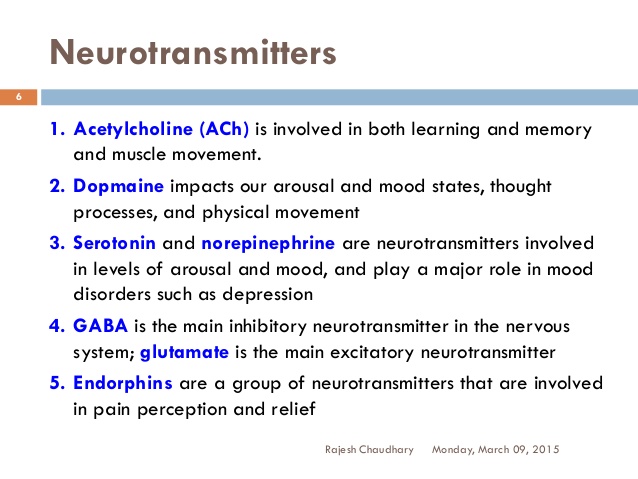 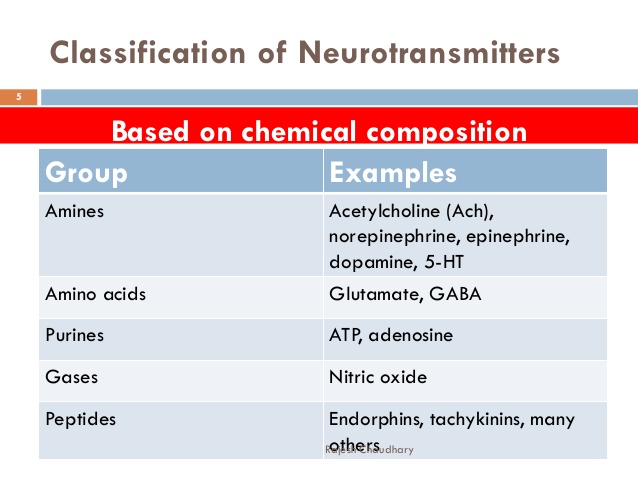 Lets try !!
neuroendohormone
Glands
Any cell , tissue in the human or animal body which secretes particular chemical substances for use in the body or for discharge into the surroundings.
Exocrine glands
These secrete their products into the ducts that carry the secretions into :
 Body cavities
Lumen of organs 
To the outer surface of the body
E.g. : sudoriferous (sweat), sebaceous(oil) , mucous , and digestive glands
Endocrine gland
These secrete their products hormones into the interstitial fluid surrounding the secretory cells .
From the interstitial , hormones diffuse into the blood capillaries and blood carries them to target cells throughout the body. .
Most hormones required in very small amount , so circulating levels typically are low .
E.g.  : pituitary gland , thyroid gland , parathyroid ,adrenal , pineal glands.
Mixed
Several organs and tissues are not exclusively classified as endocrine glands or exocrine glands but contains cells that secrete hormones .
These include the :
     hypothalamus 
     thymus 
    ovaries, testes
     kidney , stomach and pancreas
    liver and small intestine .
Hormone activity
Hormones travel throughout the body in blood but affect only specific target cells.
Only the target cells for a given hormone have receptor that bind and recognize that hormone .
Receptors are constantly being synthesized and broken down .
Generally , a target cell has 2000 to 100,000 receptors for a particular hormone .
Local hormone
These hormones act locally on neighboring cells or on the same cell that secrete them
Without first entering the bloodstream .
Autocrine hormone
Paracrine hormone
Local hormones
Local hormones that act on neighboring cells are called paracrine .
.local hormones that act on the same cell that secreted them are called autocrine.
One example of local hormone is interleukins 2, which is released by helper t cell during immune response .
Gas nitric oxide (NO) which is released by endothelial cells lining blood vessels .
Hormone activity
Local hormones usually inactivated quickly .
Circulating hormones may linger in the blood and exert their effect for a few minutes or occasionally for a few hours .
Circulating hormones are  inactivated by liver and excreted by kidneys .
Chemical classes of hormones
Lipid soluble hormones
Water soluble hormones
Lipid soluble hormones
These includes 
Steroid hormones 
Thyroid hormone 
Nitric oxide 
1. steroid hormones are derived from cholesterol
Each steroid hormone is unique due to the presence of different chemical groups attached at various sites on the four rings at the core of its structure .
Lipid soluble hormone
Two thyroid hormones t3 and t4 are synthetized by attaching iodine to the amino acid tyrosine .
The gas nitric oxide is both a hormone and a neurotransmitter. 
Its synthesis is catalyzed by the enzyme nitric oxide synthase .
Water soluble hormones
Amine hormones.
Peptide and protein hormones. 
Eicosanoid hormones.
Amine hormones
Histamine is synthesized from the amino acid histidine by mast cells and platelets .
Serotonin and melatonin are derived from tryptophan.
Peptide and protein hormones
These are amino acid polymers .
Smaller peptide hormones consist of 3 to 49 amino acids.
Larger protein hormones include 50 to 200 amino acids .
E.g. – antidiuretic hormone , oxytocin - peptide hormones 
      human growth hormone and insulin - protein
Eicosanoid hormones
These are derived from arachidonic acids a 20 carbon fatty acid .
These two major types of eicosanoids are prostaglandins and leukotrienes. 
These are important local hormones and they must act as circulating hormone as well.
Transport of hormones in the blood
Water-soluble hormones – peptides and catecholamine's are dissolved in the plasma and transported from their sites or synthesis to target tissues, where they diffuse out of the capillaries, into the interstitial fluid and ultimately to target cells . 
Steroid and thyroid hormones – these hormones circulate in the blood mainly bound to plasma proteins. Usually less than 10% of steroid or thyroid hormones in the plasma exist free in solution .
For e.g. 99% of the thyroxine in the blood is bound to plasma proteins. However , protein bound hormones cannot easily diffuse across the capillaries and gain access to their target cells and are therefore biologically inactive until they dissociate from plasma proteins .
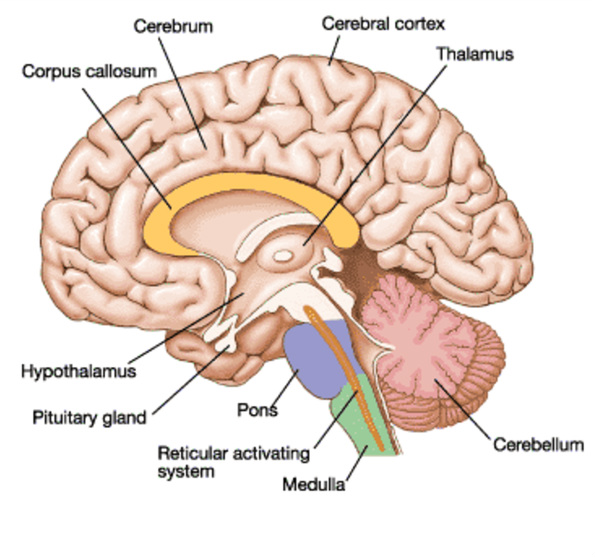 Hypothalamus
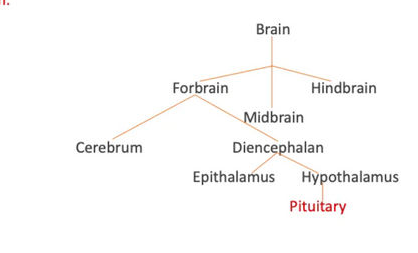 ➢For many years, the pituitary gland or hypophysis was called the “master” endocrine gland because it secretes several hormones that control other endocrine glands. 
➢We now know that the pituitary gland itself has a master—the hypothalamus.
Hypothalamus as neuroendocrine structure
➢This small region of the brain below the thalamus is the major link between the nervous and endocrine systems. 
➢Cells in the hypothalamus synthesize at least nine different hormones, and the pituitary gland secretes seven. 
➢Together, these hormones play important roles in the regulation of virtually all aspects of growth, development, metabolism, and homeostasis.
Neurosecretory cell
Hypothalamus has clusters of specialized neurons, called neurosecretory cells. 
➢They synthesize the hypothalamic releasing and inhibiting hormones in their cell bodies.
➢These hormones reach the axon terminals by axonal transport.
Hypothalamic releasing and inhibitory hormones that control secretion of the anterior pituitary gland
Pitiutary gland
It is a pea-shaped structure that measures 1–1.5 cm in diameter and lies in sella turcica of the sphenoid bone. 
➢It attaches to the hypothalamus by a stalk, the infundibulum and has two anatomically and functionally separate portions:
○Anterior pituitary 
○Posterior pituitary.
Anterior pitutary
➢It is also called adenohypophysis and accounts for about 75% of the total weight of the gland. 
➢It consists of two parts in an adult: 
○Pars tuberalis forms a sheath around the infundibulum.
○Pars diastalsis the larger portion.
Posterior pitutary
It is also called neurohypophysis and consists of two parts:
○Pars nervosa
○Infundibulum. 
➢A third region of the pituitary gland called pars intermedia atrophies during human fetal development and ceases to exist as a separate lobe in adults.
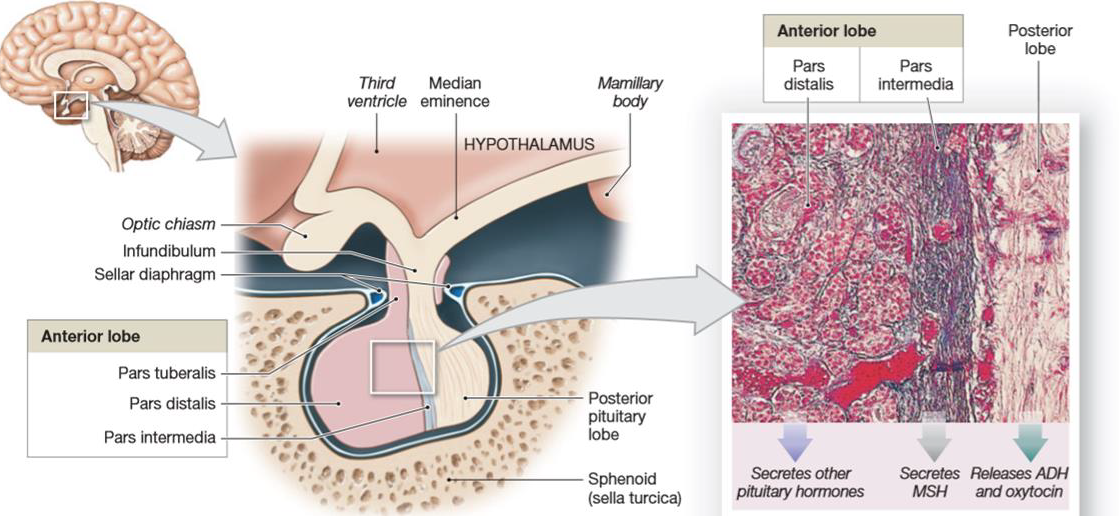 ○
Hypophyseal portal system
Hypothalamic hormones reach the anterior pituitary through a portal system. 
➢Blood ﬂows from capillaries in hypothalamus into portal veins that carry blood to capillaries of the anterior pituitary.
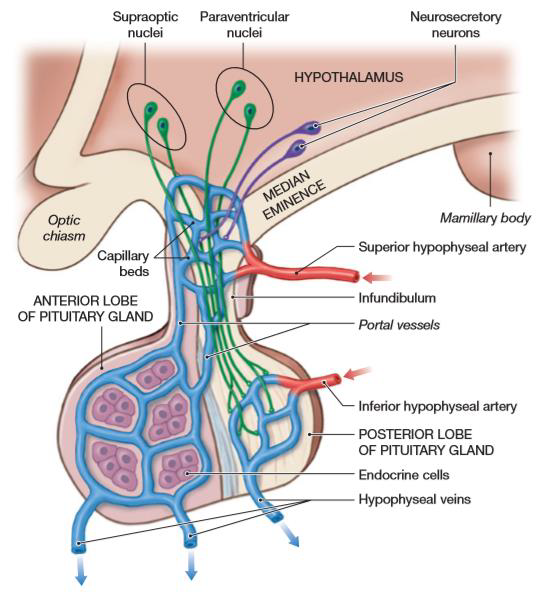 Tropic hormone
Anterior pituitary hormones travel to target tissues throughout the body. 
➢Those anterior pituitary hormones that act on other endocrine glands are called
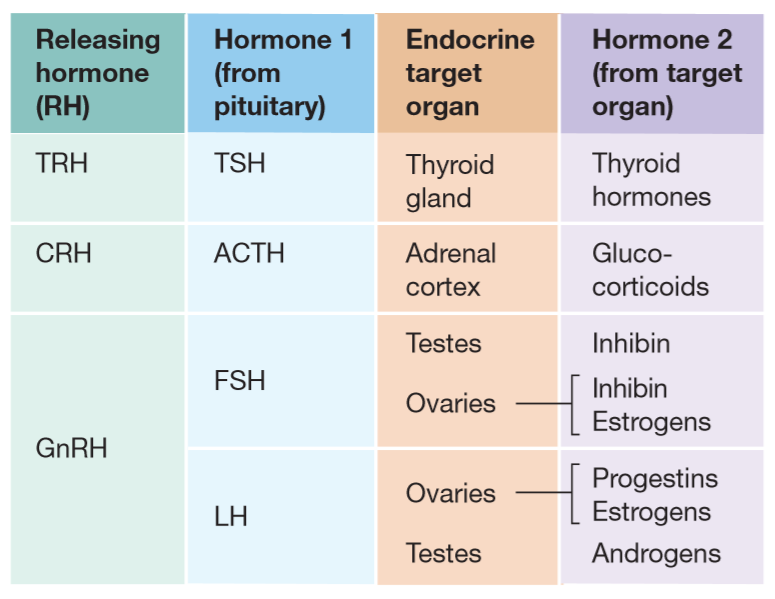 adenohypophysis
It secretes hormones that regulate a wide range of bodily activities, from growth to reproduction. 
➢Release of its hormones is stimulated by releasing hormones and suppressed by inhibiting hormones from the hypothalamus.

Five types of anterior pituitary cells secrete seven hormones—
○Somatotrophs 
○Thyrotrophs 
○Gonadotrophs  
○Lactotrophs 
○Corticotrophs
Hormones of anterior pitutary
Human Growth Hormone and Insulin like Growth Factors
Somatotrophs are the most numerous cells in the anterior pituitary.
➢The main function of hGH is to promote synthesis and secretion of small protein hormones called insulin like growth factors (IGFs) or somatomedins.
➢In response to human growth hormone, cells in the liver, skeletal muscles, cartilage, bones, and other tissues secrete IGFs.
Feedback mechanism
Functions of IGFs
These cause cells to grow and multiply by increasing uptake of amino acids into cells and accelerating protein synthesis. 
➢These also decrease the breakdown of proteins. 
➢Due to these effects of the IGFs, human growth hormone increases the growth rate of the skeleton and skeletal muscles during childhood and the teenage.
Control of GH release
Somatotrophs in the anterior pituitary release bursts of human growth hormone every few hours, especially during sleep. 
➢Their secretory activity is controlled mainly by two hypothalamic hormones:
○Growth hormone–releasing hormone (GHRH)promotes secretion of human growth hormone.
○Growth hormone–inhibiting hormone (GHIH)suppresses it.
Thyroid-stimulating hormone (TSH)
It stimulates the synthesis and secretion of the two thyroid hormones, 
○Triiodothyronine (T3) 
○Tetra iodothyronine (Thyroxine or T4). 
➢Thyrotropin-releasing hormone (TRH) controls TSH secretion. 
➢Release of TRH in turn depends on blood levels of T3 and T4.
Thyroid
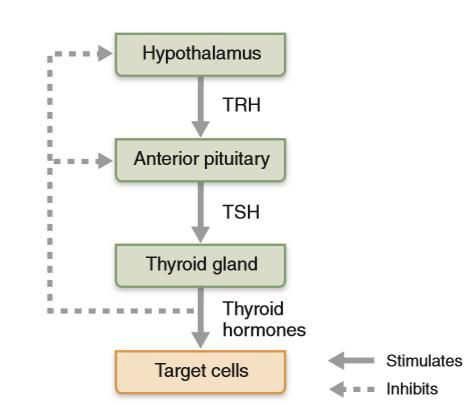 Follicle-stimulating Hormone
In females ,the ovaries are the targets for follicle-stimulating hormone (FSH). 
➢Each month FSH initiates the development of several ovarian follicles.
➢FSH also stimulates follicular cells to secrete estrogens. 
➢In males, FSH stimulates sperm production in the testes.
Follicle-stimulating Hormone
Luteinizing Hormone
In females , luteinizing hormone (LH) triggers ovulation.
➢LH stimulates formation of the corpus luteum in the ovary and the secretion of progesterone by the corpus luteum. 
➢Together, FSH and LH also stimulate secretion of estrogens by ovarian cells.
prolactin
Prolactin (PRL), along with other hormones, initiates and maintains milk secretion by the mammary glands. 
➢By itself, prolactin has only a weak effect. 
➢Mammary glands should be primed by 
○Estrogens, progesterone. 
○Glucocorticoids.  
○Human growth hormone. 
○Thyroxine and insulin.
Prolactin
Ejection of milk from the mammary glands depends on the  , which is released from the posterior pituitary. 
➢Together, milk secretion and ejection constitute  lactation.
➢In females, prolactin-inhibiting hormone (PIH), which is dopamine, inhibits the release of prolactin from the anterior pituitary.
Adrenocorticotropic Hormone
Corticotrophs secrete mainly adrenocorticotropic hormone (ACTH). 
➢It controls the production and secretion of cortisol and other glucocorticoids by the cortex of the adrenal glands. 
➢Corticotropin-releasing hormone (CRH)from the hypothalamus stimulates secretion of ACTH by Corticotrophs.
Melanocyte Stimulating Hormone
It increases skin pigmentation in amphibians by stimulating the dispersion of melanin granules in melanocytes. 
➢Its exact role in humans is unknown, but the presence of MSH receptors in the brain suggests it may inﬂuence brain activity. 
➢Continued administration of MSH for several days produces a darkening of the skin.
oxytocin
During and after delivery of a baby, oxytocin affects two target tissues: 
○Mother’s uterus 
○Breasts. 
➢During delivery, oxytocin enhances contraction of smooth muscle cellsin the wall of the uterus.
➢After delivery, it stimulates milk ejection(“letdown”) from the mammary glands in response to the mechanical stimulus provided by a suckling infant.
oxytocin
The function of oxytocin in males and in non pregnant females is not clear. 
➢Experiments with animals have suggested that it has actions within the brain that foster parental caretaking behavior toward young offspring. 
➢It may also be responsible, in part, for the feelings of sexual pleasure during and after intercourse.
Anti diuretic hormone
ADH causes the kidneys to return more water to the blood, thus decreasing urine volume.
➢It acts on DCT and CD of nephrons and increases water reabsorption.
➢In the absence of ADH, urine output increases more than tenfold, from the normal 1 to 2 liters to about 20 liters a day.
Neurohypophysis
adh
Drinking alcohol often causes frequent and copious urination because alcohol inhibits secretion of ADH. 
➢ADH also decreases the water lost through sweating and causes constriction of arterioles, which increases blood pressure. 
➢This hormone’s other name, vasopressin, reﬂects this effect on blood pressure.
Regulation of adh
The amount of ADH secreted varies with 
○Blood osmotic pressure. 
○Blood volume.
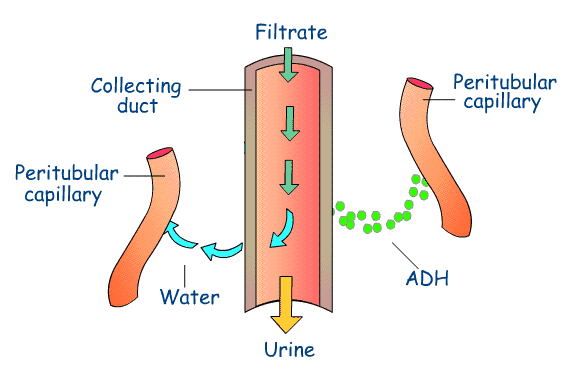 High blood osmotic pressure—due to 
○Dehydration 
○Decline in blood volume because of hemorrhage, diarrhea, or excessive sweating—stimulates osmoreceotors .
➢Osmoreceptors activate hypothalamic neurosecretory cells that synthesize and release ADH. 

Blood carries ADH to three target tissues: 
○Kidneys. 
○Sudoriferous (sweat) glands.
○Smooth muscle in blood vessel walls. 
➢The kidneys respond by retaining more water, which decreases urine output. 
➢Secretory activity of sweat glands decreases, which lowers the rate of water loss by perspiration from the skin.
Smooth muscle in walls of arterioles contracts in response to high levels of ADH.
➢It constricts the lumen of these blood vessels and increases blood pressure.
➢The blood volume and osmotic pressure of body ﬂuids return to normal.

Secretion of ADH can also be altered in other ways. 
○Pain, stress, trauma, anxiety, 
○Acetylcholine, nicotine, alcohol 
○Drugs such as morphine, tranquilizers, and some anesthetics stimulate ADH secretion.